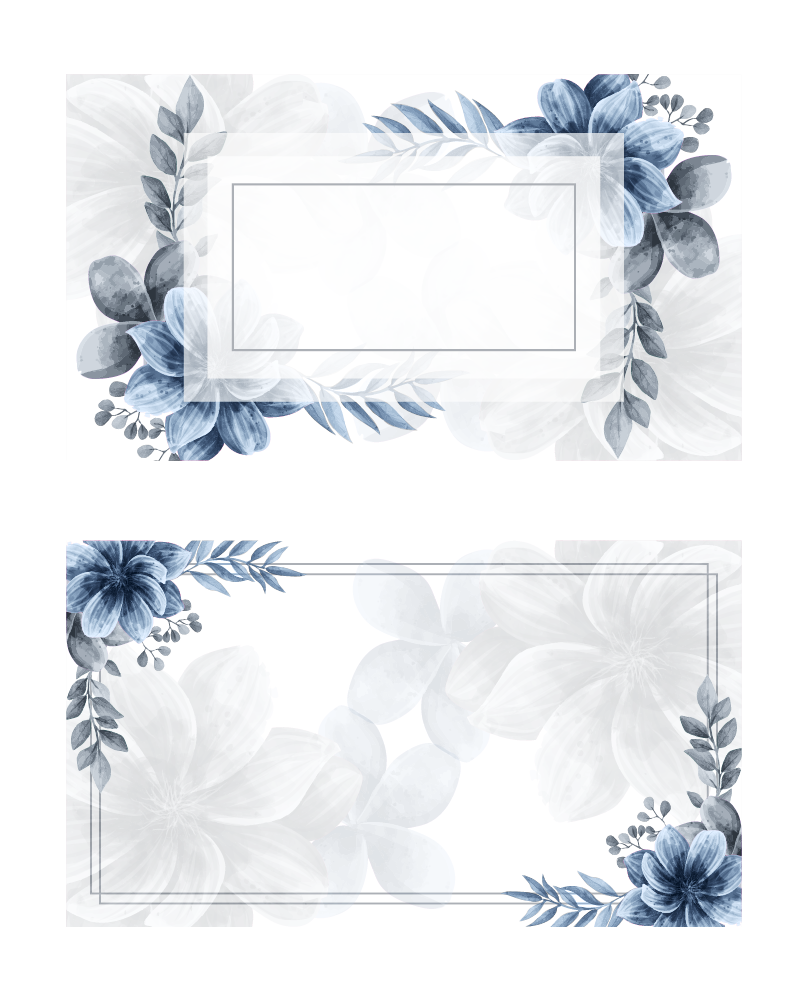 新秀振翅团
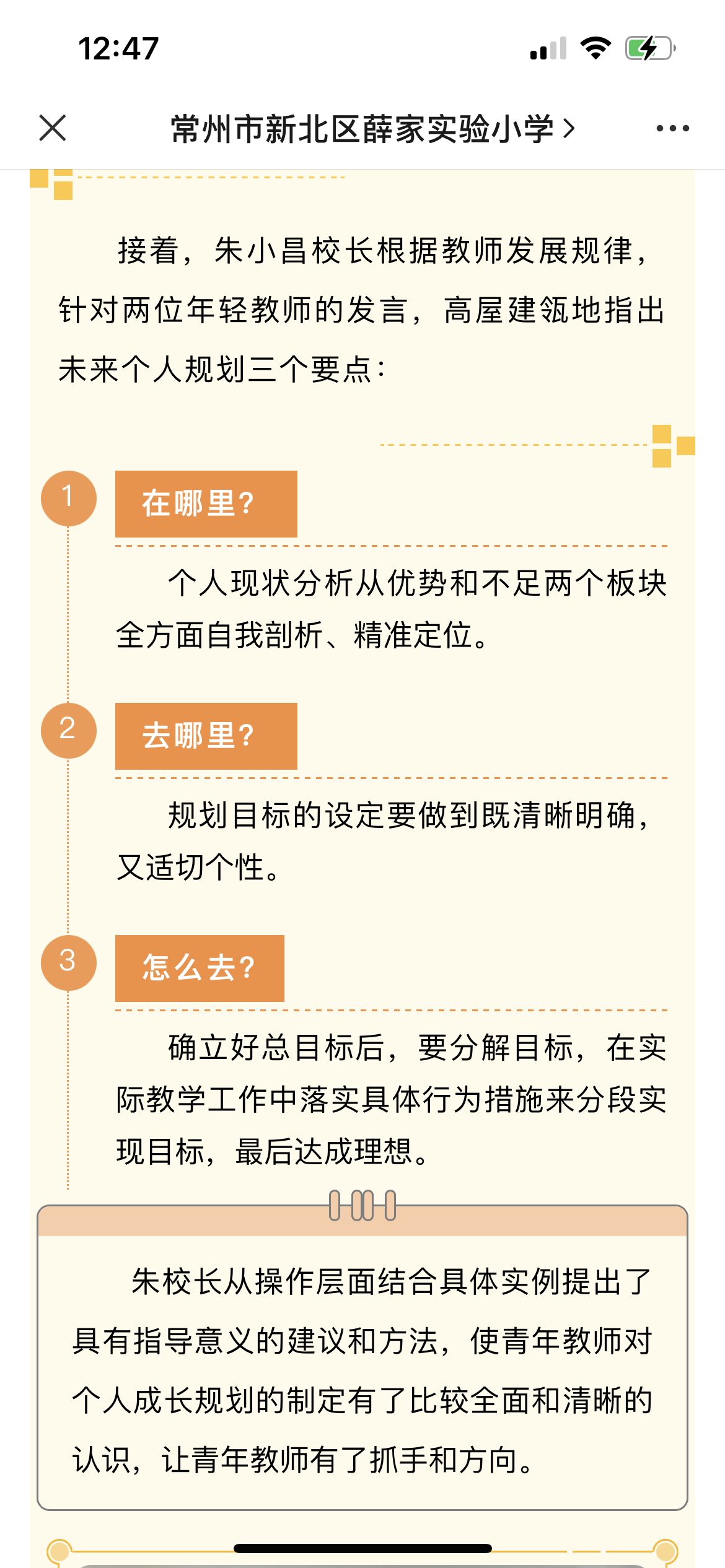 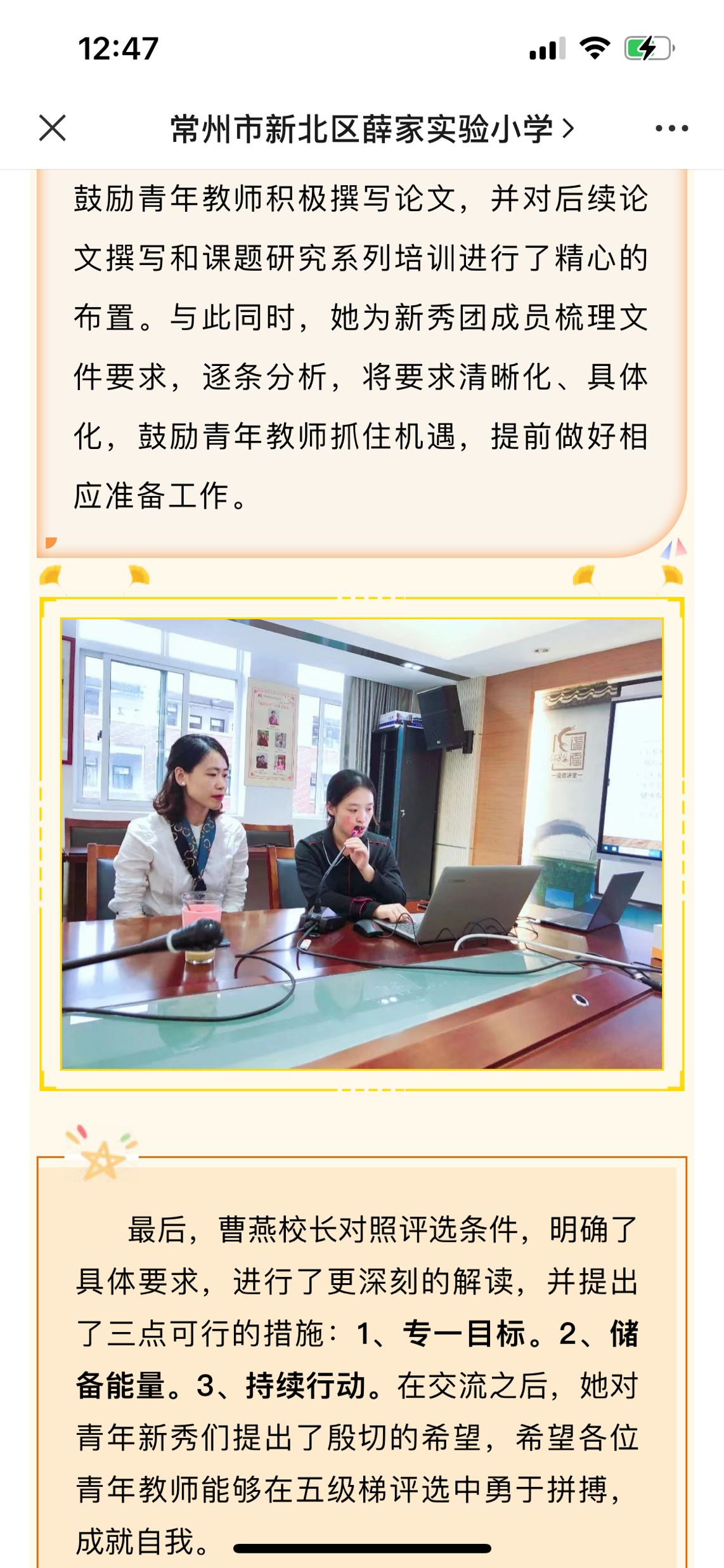 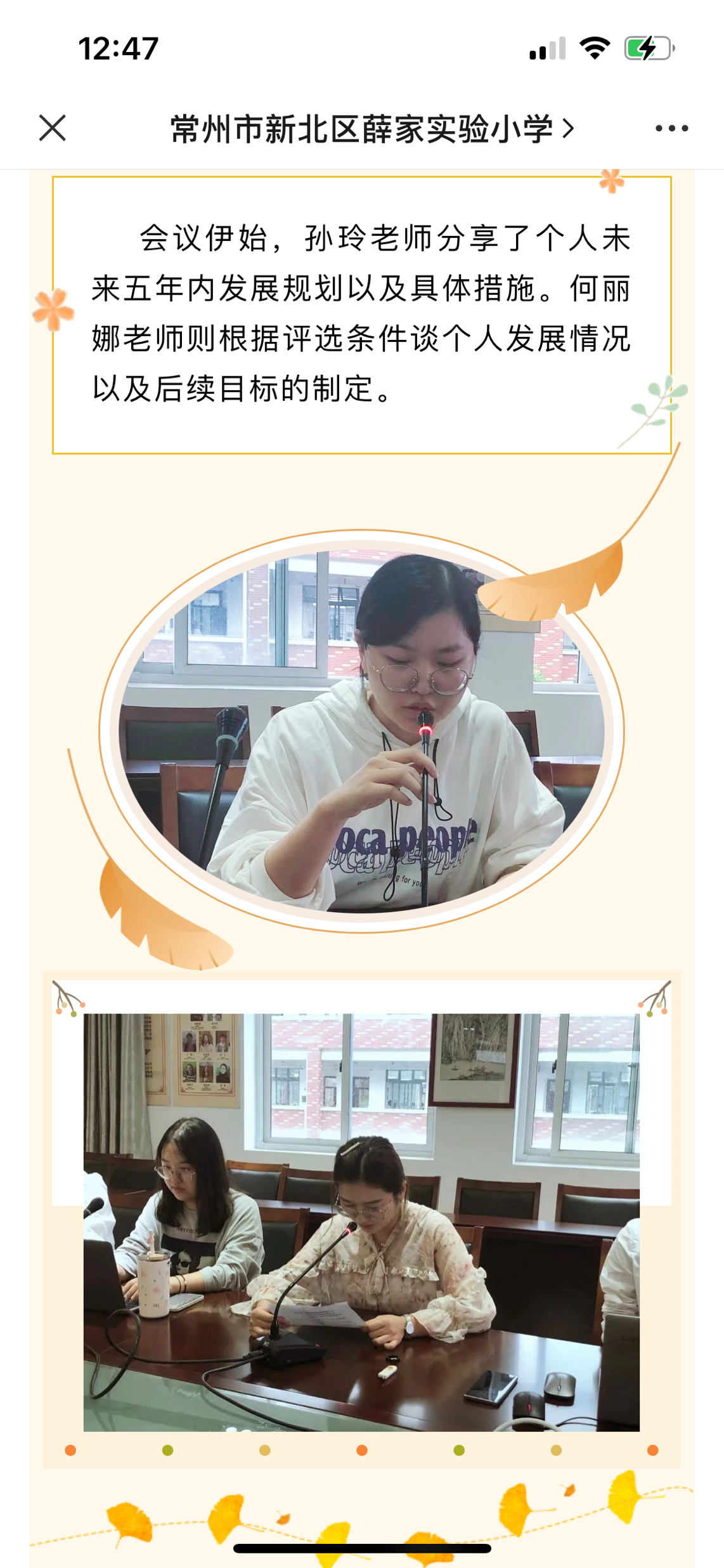 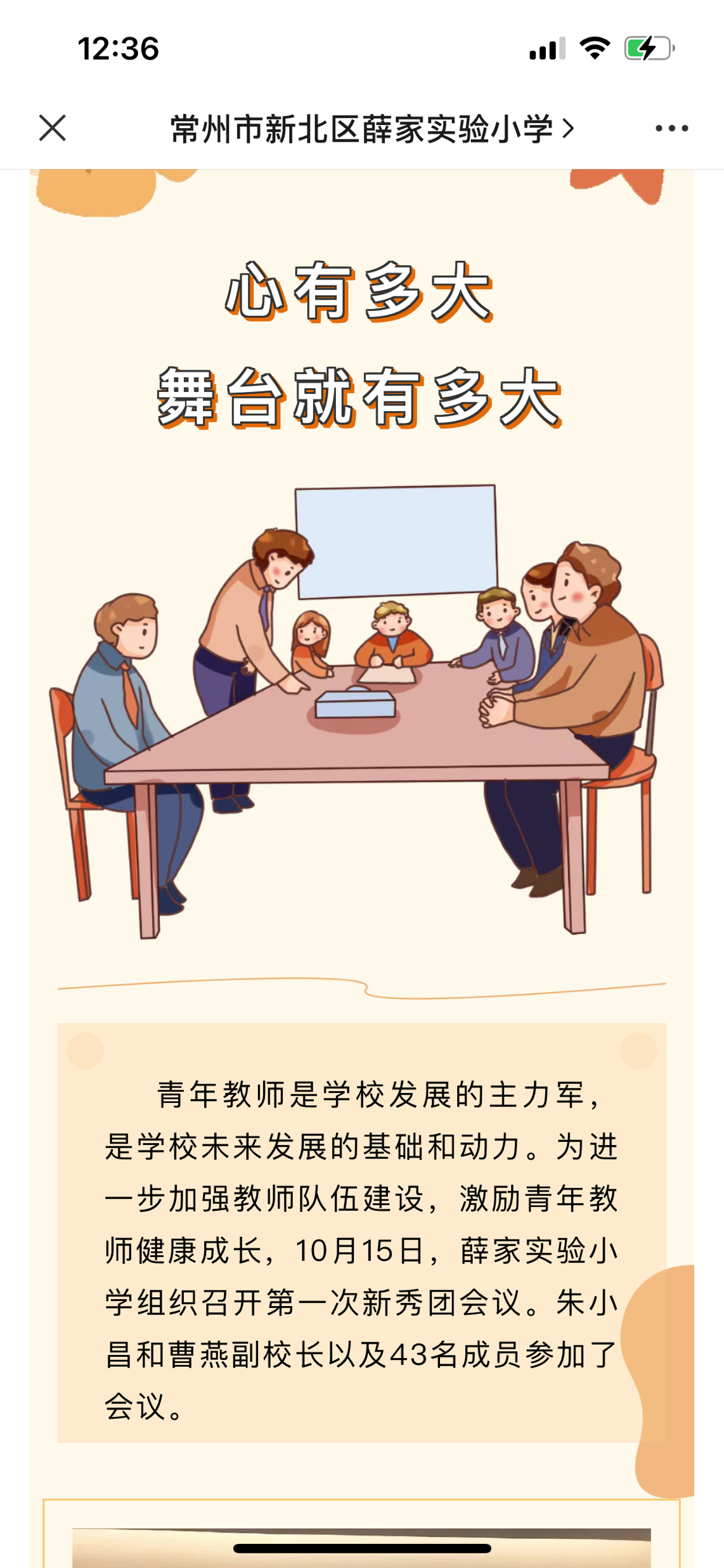 添加标题内容
添加标题内容
添加标题
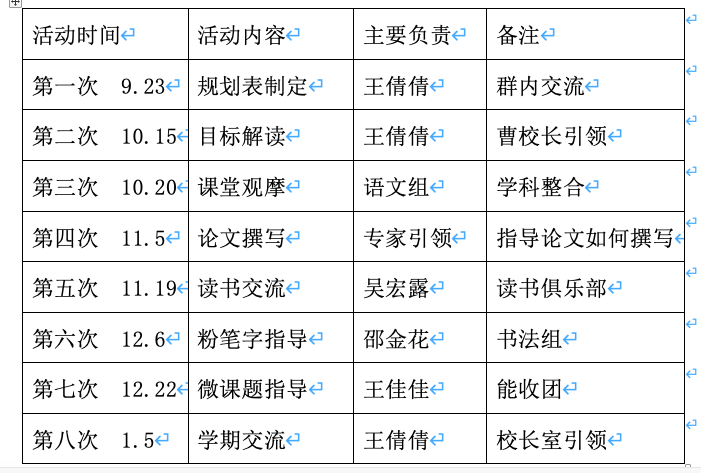 添加标题内容
添加标题内容
添加标题
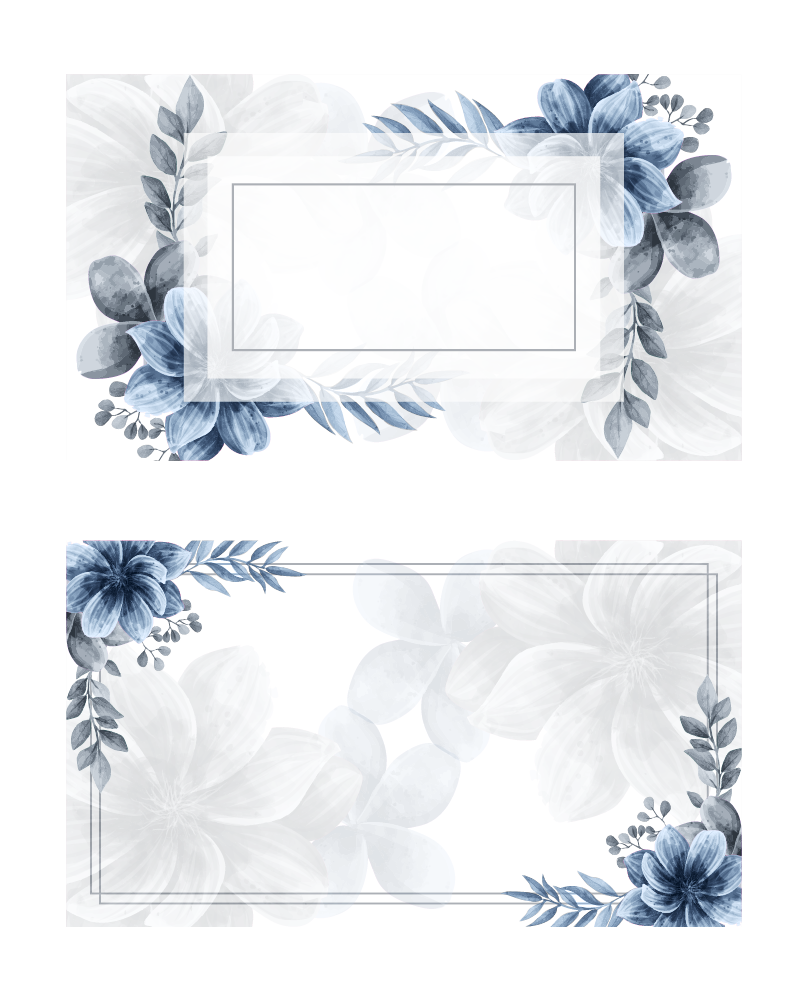 谢谢观看